Building a Second Harmonic Radio Frequency Cavity for the Booster
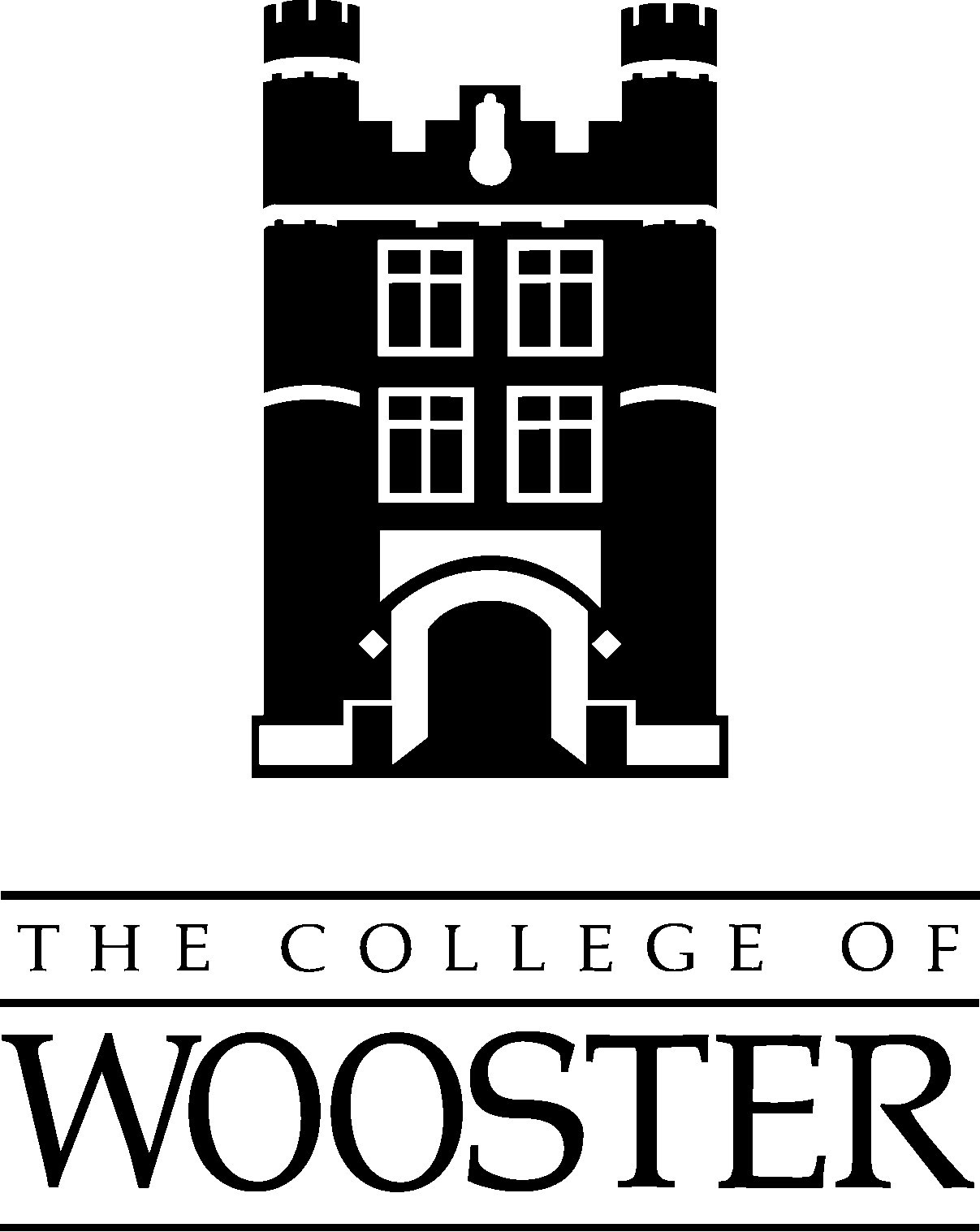 Maggie Lankford
SIST Intern 2015
The College of Wooster
4 August 2015
Outline
Radio Frequency Cavity Basics
Cavity Tuning
Calculating Permeability
Comparison Between Real and Model Cavity
Power Amplifier Basics
Building a Temperature Probe
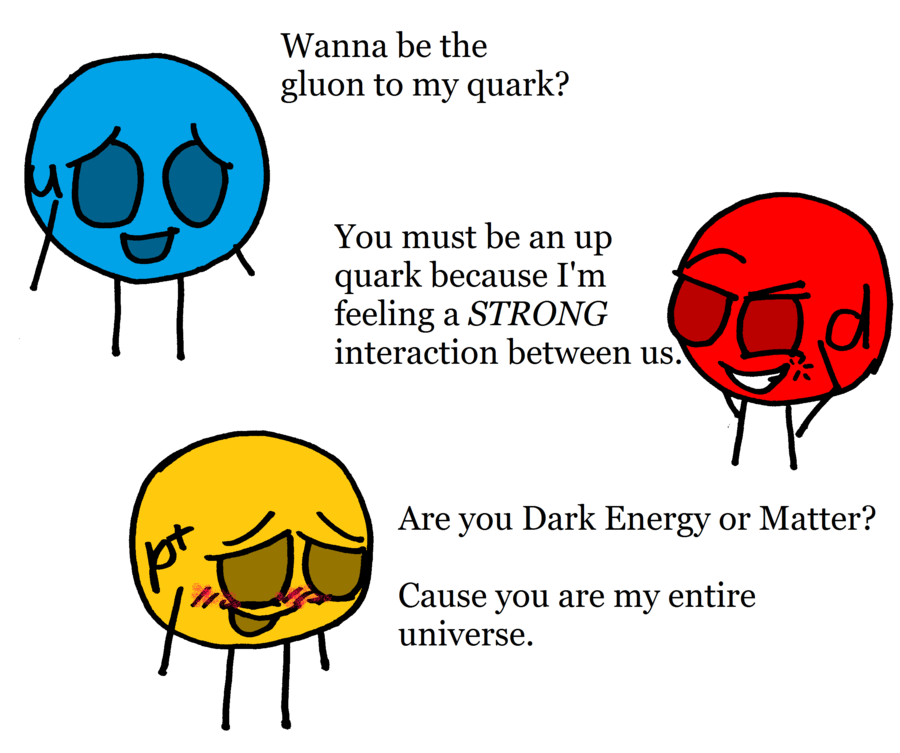 2
Maggie Lankford |
8/04/2015
Radio Frequency (RF) Basics
Short
Outer Conductor
Accelerating
	 Gap
Beamline
Inner Conductor
B-Field
E-Field
3
Maggie Lankford |
8/04/2015
Tuning the Cavity
v:  speed of light in medium
c:  speed of light in vacuum
µ: permeability
ϵ: permittivity
λ:  wavelength
ω: angular frequency
4
Maggie Lankford |
8/04/2015
Tuning the Cavity (cont.)
Solenoid
Outer Conductor
Ferrite Rings
Inner Conductor
5
Maggie Lankford |
8/04/2015
Why Second Harmonic Cavity?
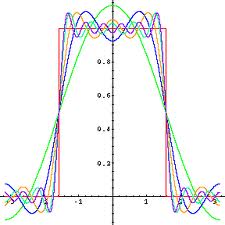 A rectangular bucket has larger area and reduces space charge effects
Use wave physics to create a more square wave for injection
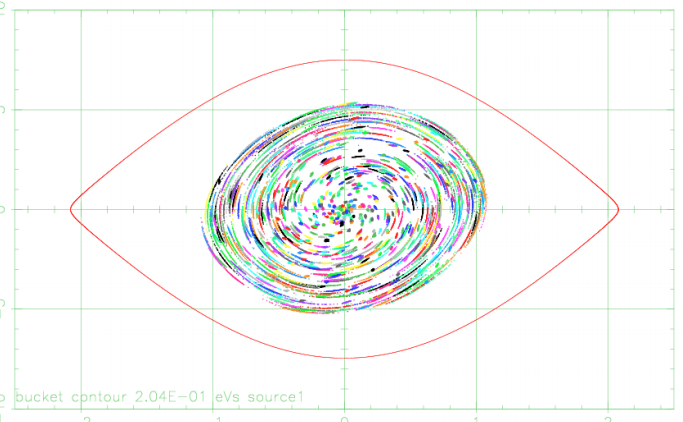 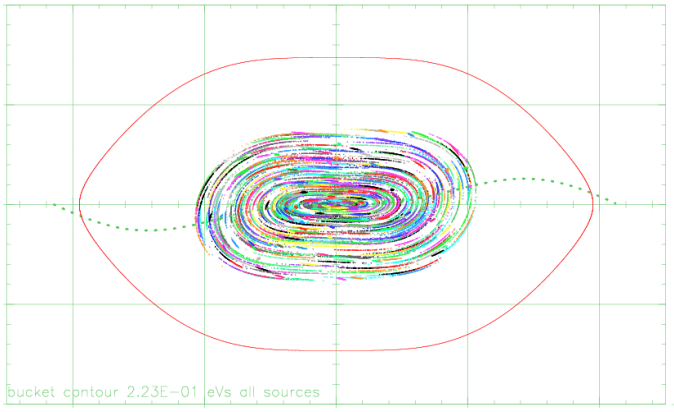 Phase-Space plots from C. Y. Tan
6
Maggie Lankford |
8/04/2015
Real and Model Cavity Cross-Section
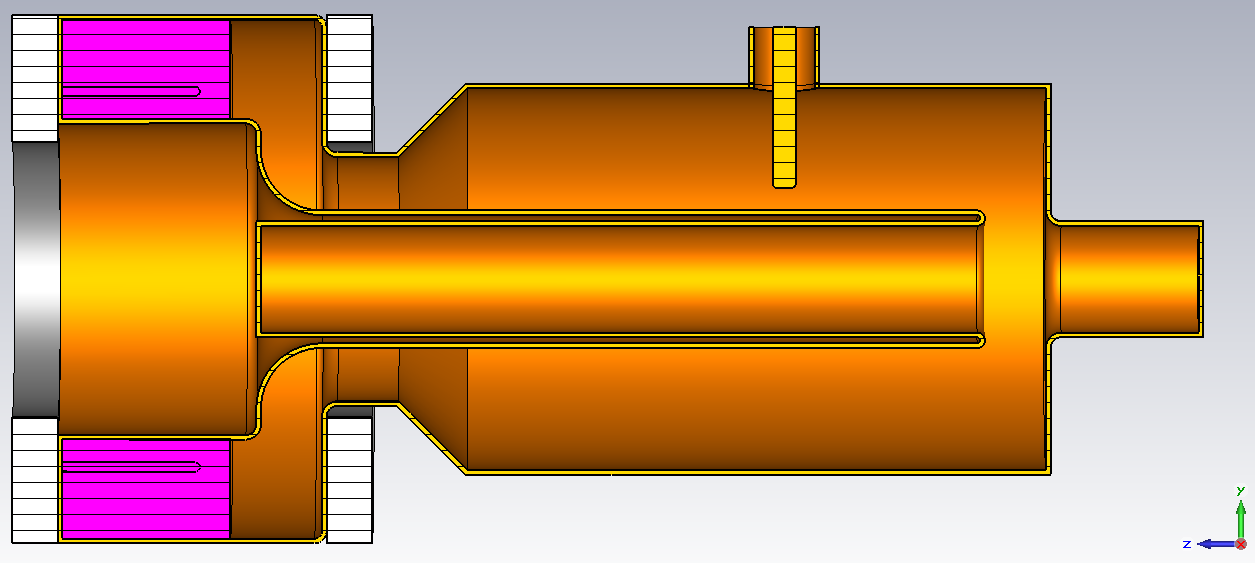 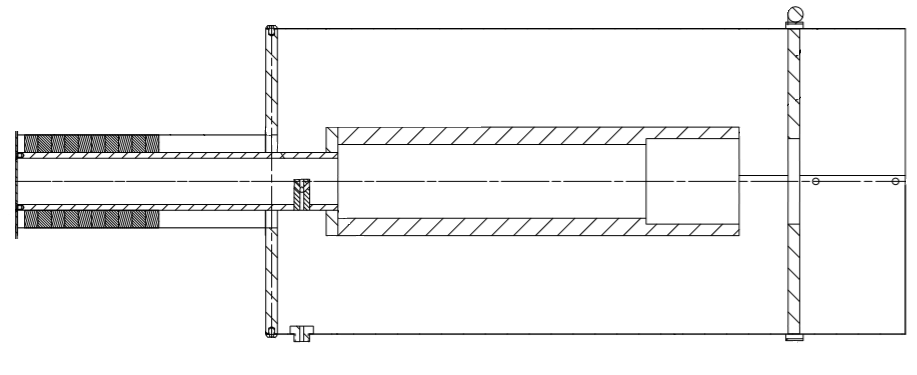 Cavity Designs Courtesy of Gennady Romanov and Kevin Dule
7
Maggie Lankford |
8/04/2015
[Speaker Notes: Perpendicular biasing has less loss 
We need one cavity in small space to give a large acceleration with the power amplifiers that we currently have]
Ferrite Permeability Study
Solenoid
Tuning parameter
Lossy component
Plug
Measured: Q-value, Resonant Frequency
Ferrite-Filled Cavity
Function of frequency and cavity dimensions
8
Maggie Lankford |
8/04/2015
Calculating permeability
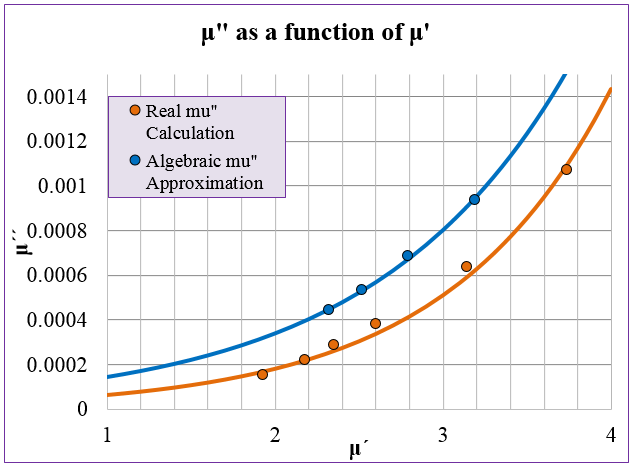 76 MHz
106 MHz
Real mu’’ experiment and calculations by Yuri Terechkine and Gennady Romanov
9
Maggie Lankford |
8/04/2015
Poisson Superfish Models
Investigating	
Change in dimensions
Fundamental frequency
Change in µ
Difference between Real and Model
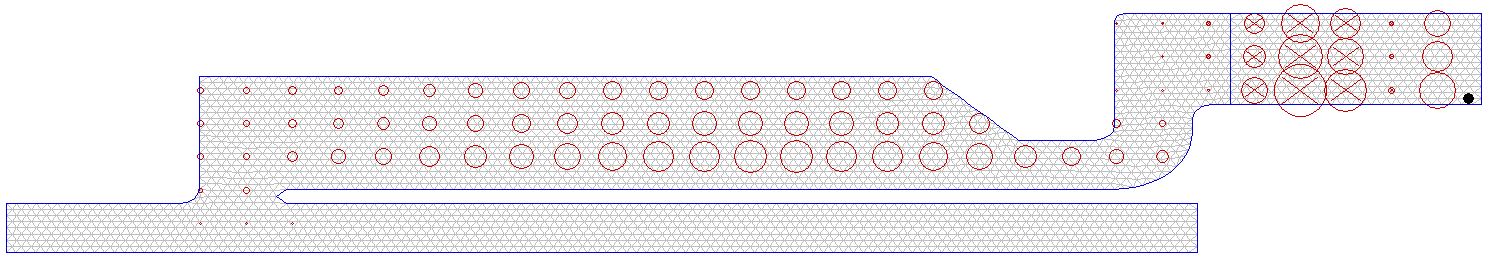 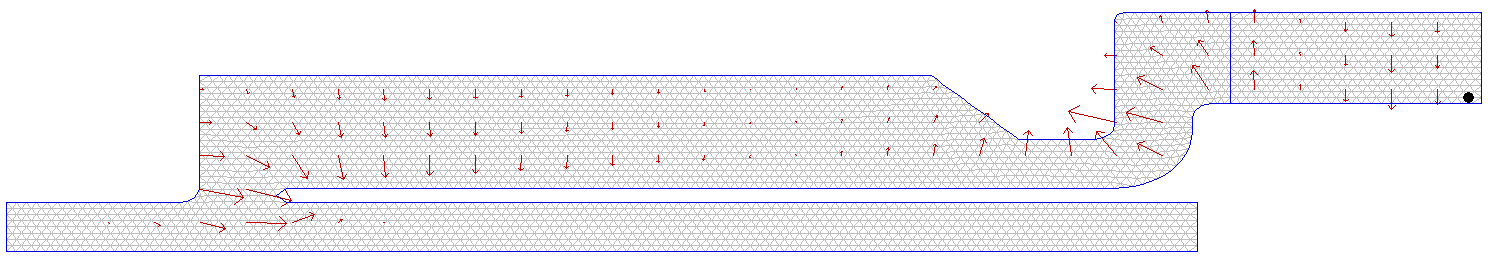 Real Cavity 438.89 MHz 5/4 λ Resonance
10
Maggie Lankford |
8/04/2015
Difference between Real and Model cavity
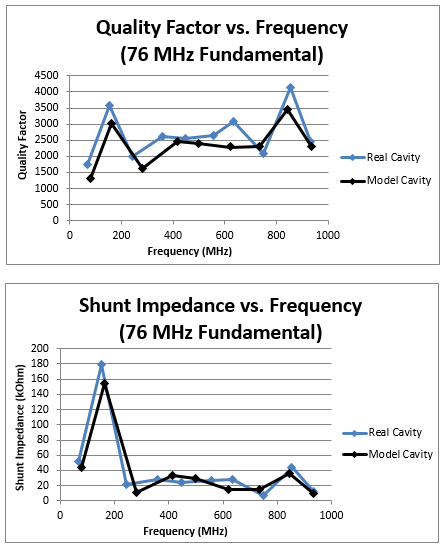 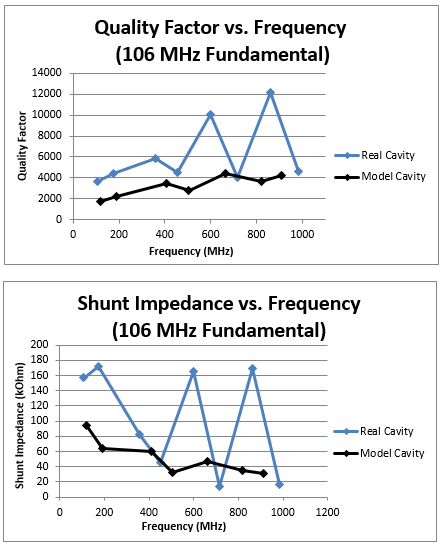 11
Maggie Lankford |
8/04/2015
Power Amplifier Basics
Existing 53 MHz Power Amplifier
76 MHz Power Amplifier Design
50 Ohm Load
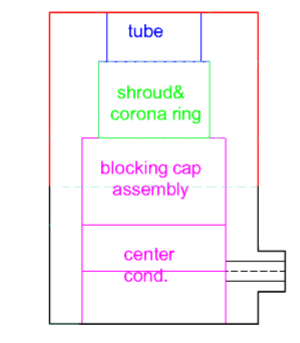 PA Power Module
Tube
PA Power Module
Shroud & Corona Ring
Test Resonator
Blocking Capacitor Assembly
Test Resonator
Center Conductor
Difference is in load position and resonator shape
12
Maggie Lankford |
8/04/2015
Power Dissipation to Temperature
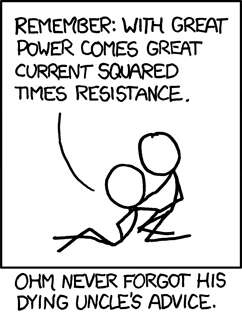 T: Temperature
Q:  Heat Added
m:  Mass
c:  Specific Heat
https://xkcd.com/643/
13
Maggie Lankford |
8/04/2015
Current State of Electronics
RTD probe readout electronics complete 
Troubleshooting complete
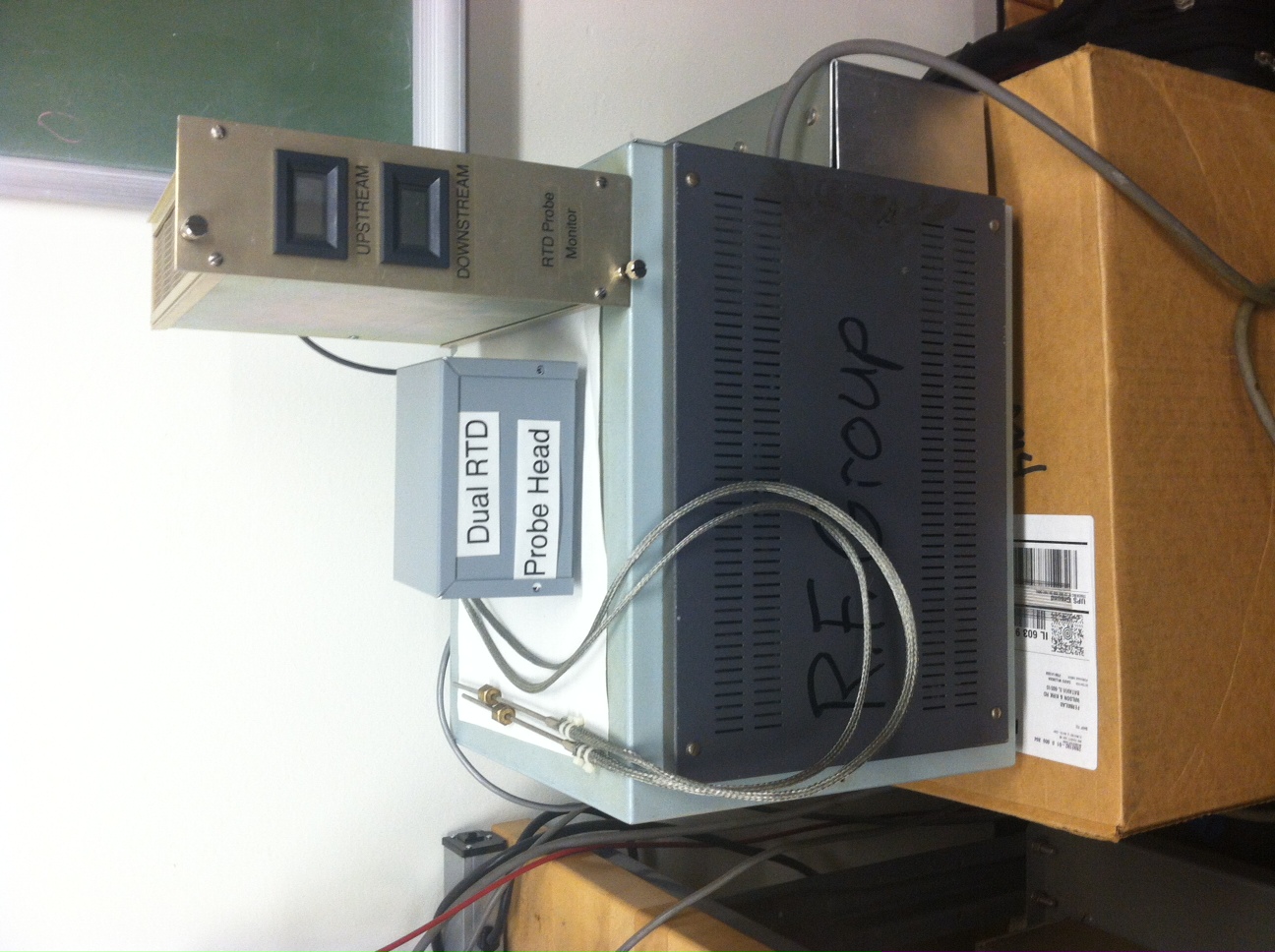 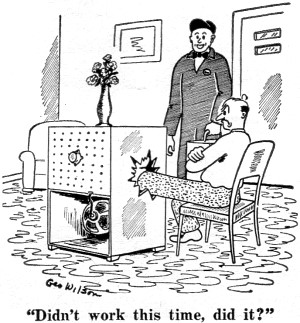 http://www.rfcafe.com/references/radio-electronics/comics-january-1958-radio-electronics.htm
14
Maggie Lankford |
8/04/2015
Conclusions
Comparison study of real and model cavity with Superfish
Permeability study of the ferrite
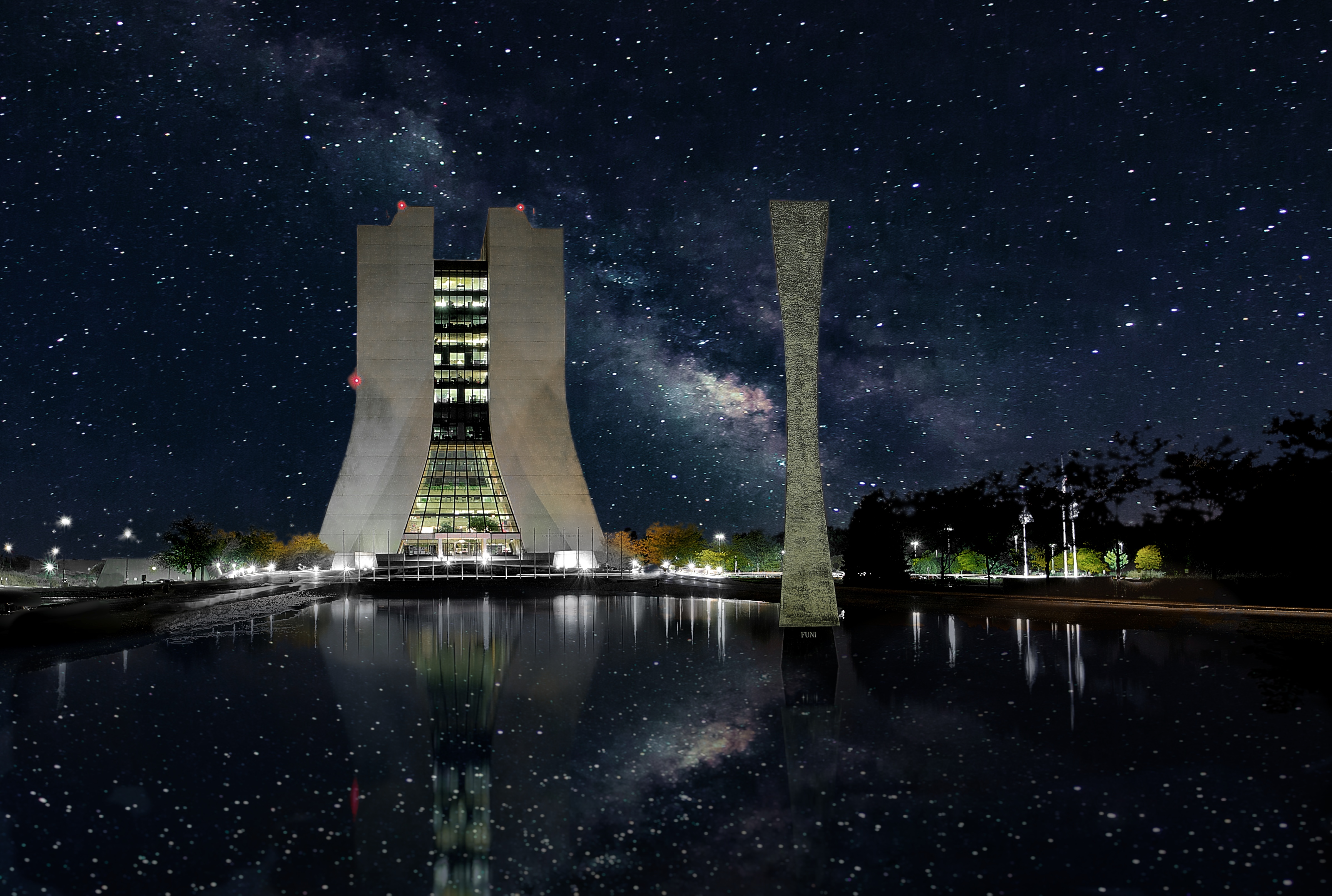 Power Amplifier RTD electronics complete
http://www.fnal.gov/pub/today/archive/archive_2014/today14-07-31.html
15
Maggie Lankford |
8/04/2015
Future Work
Assembly of physical model cavity
76 MHz Power Amplifier testing
Study higher order modes in the model cavity
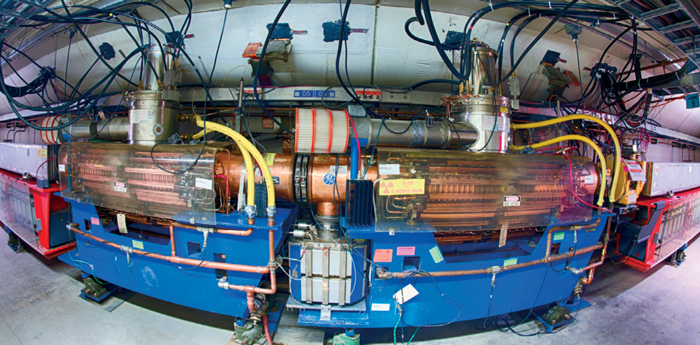 http://cerncourier.com/cws/article/cern/55333
16
Maggie Lankford |
8/04/2015
Acknowledgments
Robyn Madrak Plant for her endless help and mentoring
C. Y. Tan for giving project motivation and background
The RF Group for their help with the PA electronics
Dave Peterson for his feedback on the presentation
The SIST committee for the opportunity to intern at Fermilab
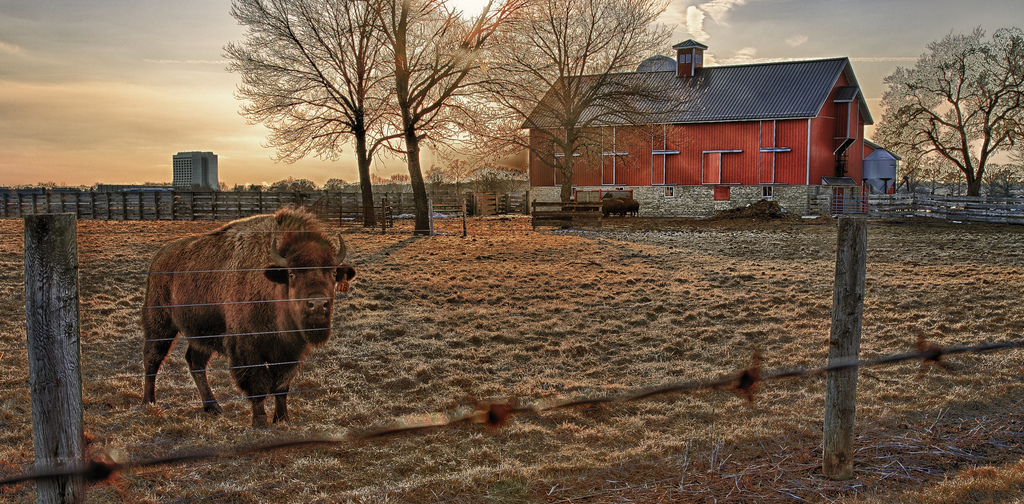 https://rootsrated.com/chicago-il/cycling/fermilab-cycling
17
Maggie Lankford |
8/04/2015